BATISMO
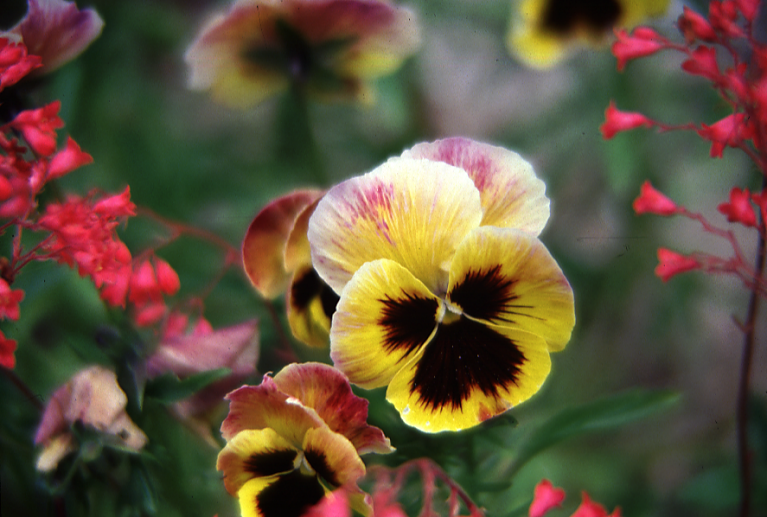 BÍBLICO
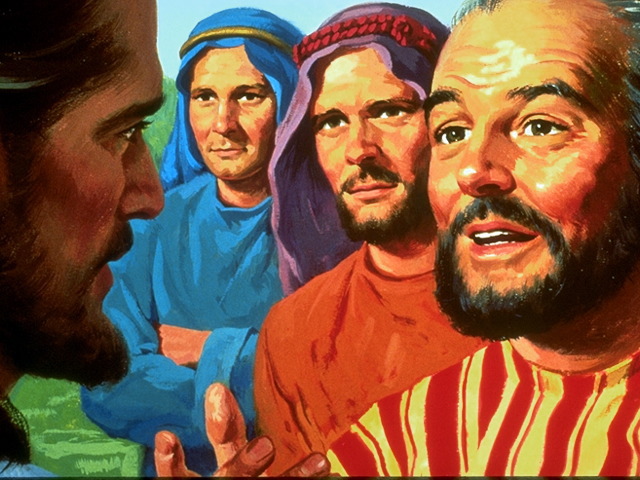 ÚLTIMAS PALAVRAS
AS ÚLTIMAS PALAVRAS DE JESUS
“ PORTANTO, IDE E FAZEI DISCÍPULOS DE TODOS OS POVOS, BATIZANDO-OS EM NOME DO  PAI E DO FILHO E DO ESPÍRITO SANTO, ENSINANDO-OS A GUARDAR TODAS AS COISAS QUE EU VOS TENHO MANDADO.”   Mateus 28:19,20
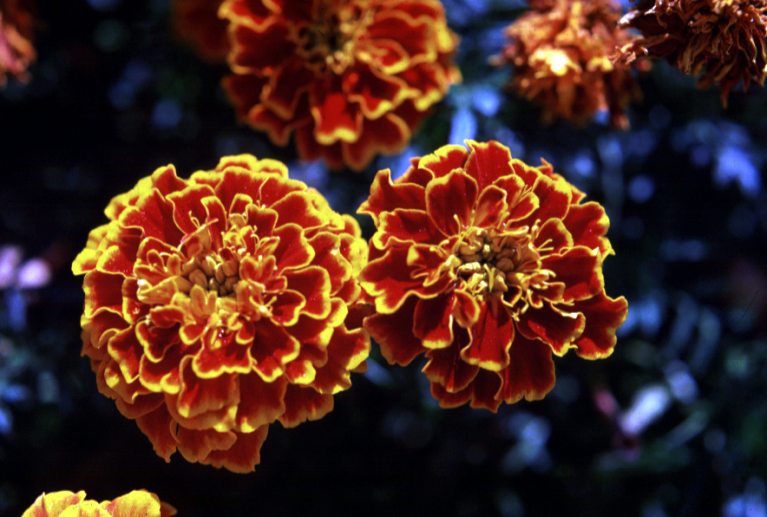 BATISMO
80 VEZES NO NOVO TEST.
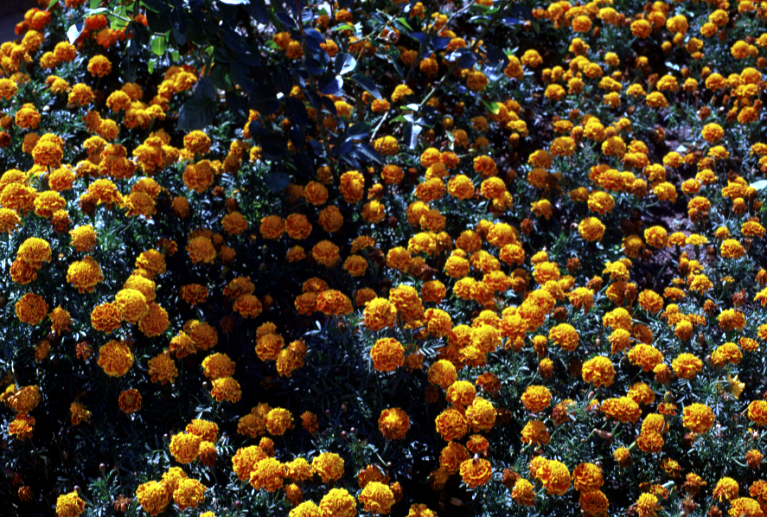 baptizw : BAPTIZO      
Mergulhar, imergir
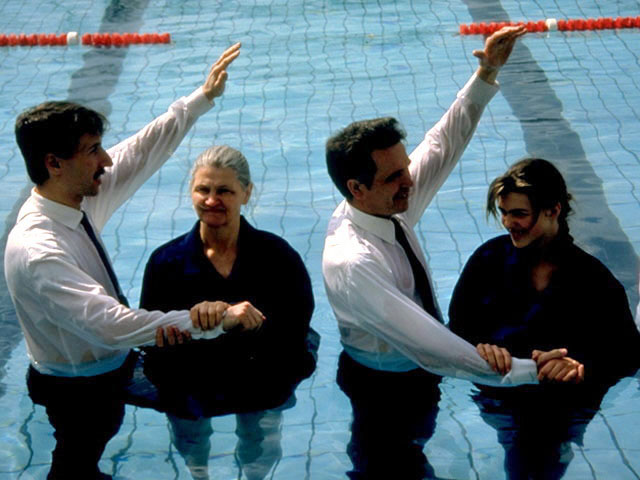 IMERSÃO
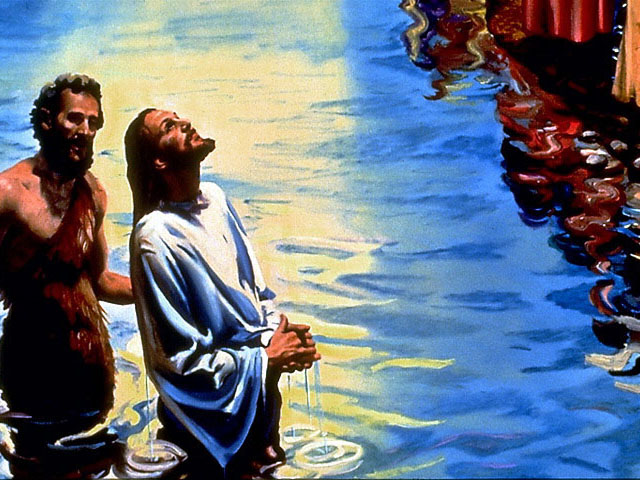 EXEMPLO
“ENTÃO VEIO JESUS DA GALILÉIA TER COM JOÃO, JUNTO DO JORDÃO, PARA SER BATIZADO POR ELE”               Mateus 3:13
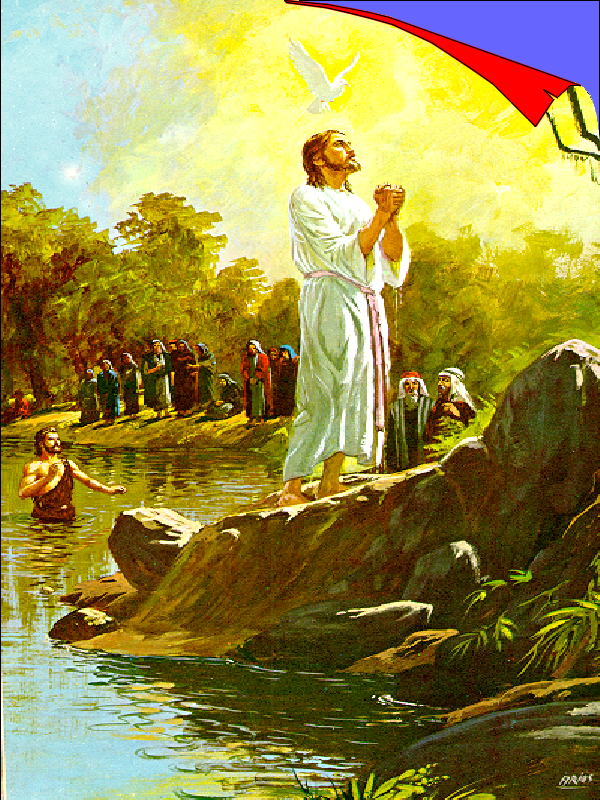 RIO JORDÃO
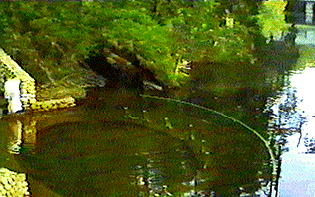 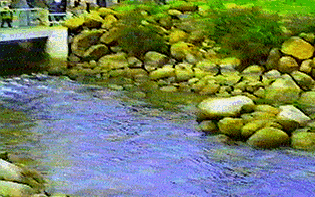 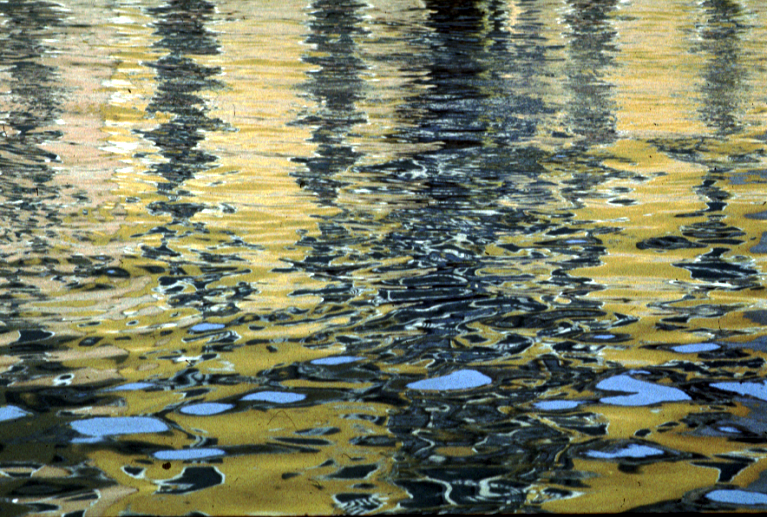 “BATIZADO JESUS, SAIU LOGO DA ÁGUA, E EIS QUE SE LHE ABRIRAM OS CÉUS, E VIU O ESPÍRITO DE DEUS DESCENDO COMO POMBA, VINDO SOBRE ELE.” MAT. 3:16
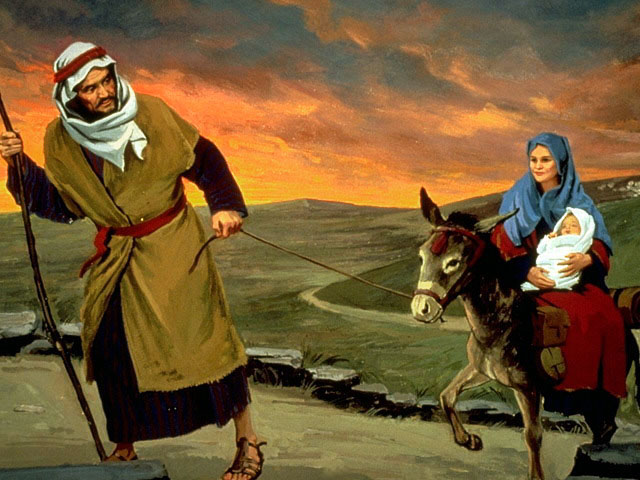 MARIA BATIZOU JESUS?
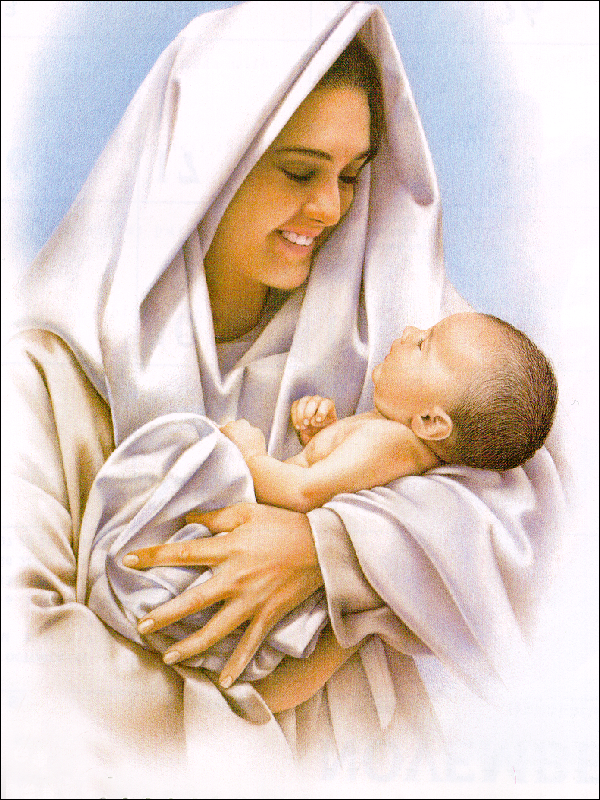 “Passados os dias da purificação deles segundo a lei de Moisés, levaram-no a Jerusalém para      o apresentarem ao Senhor”    Lucas 2:22
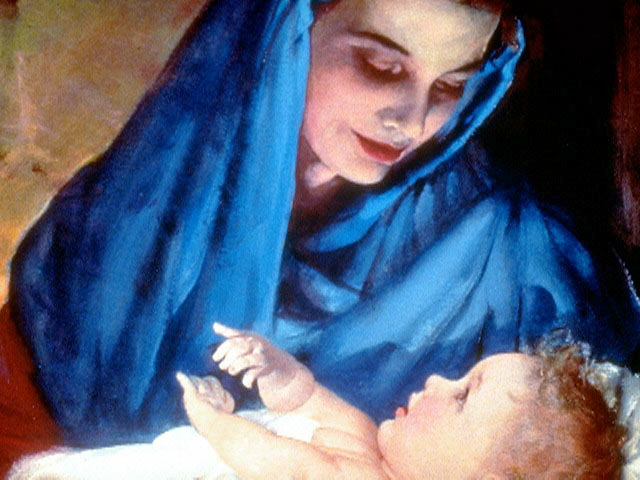 APRESENTOU
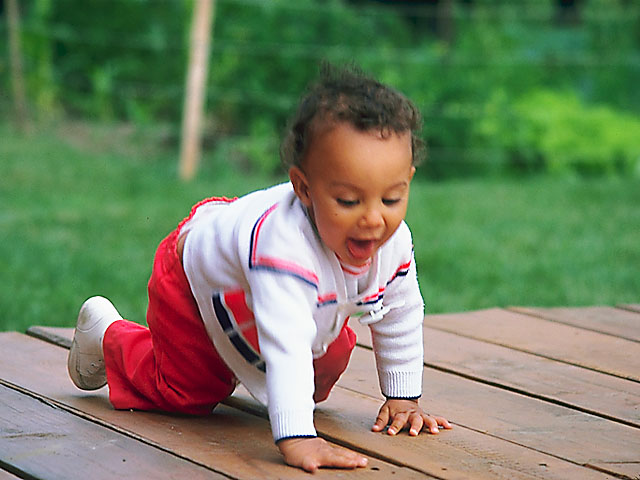 PASSOS PARA O BATISMO
APRENDER
CRER
ARREPENDER-SE
DECIDIR
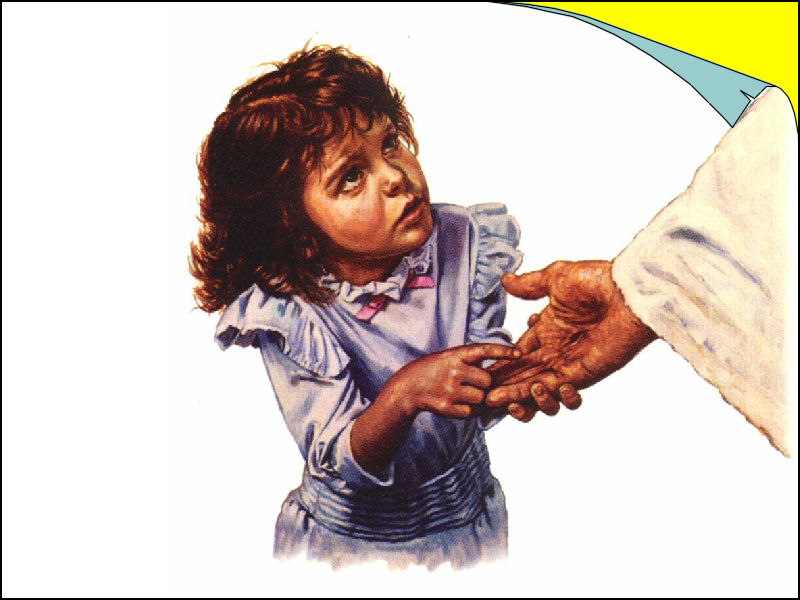 QUEM PODE SER ?
“Quem crer e for batizado        será salvo.”      Marcos 16:16
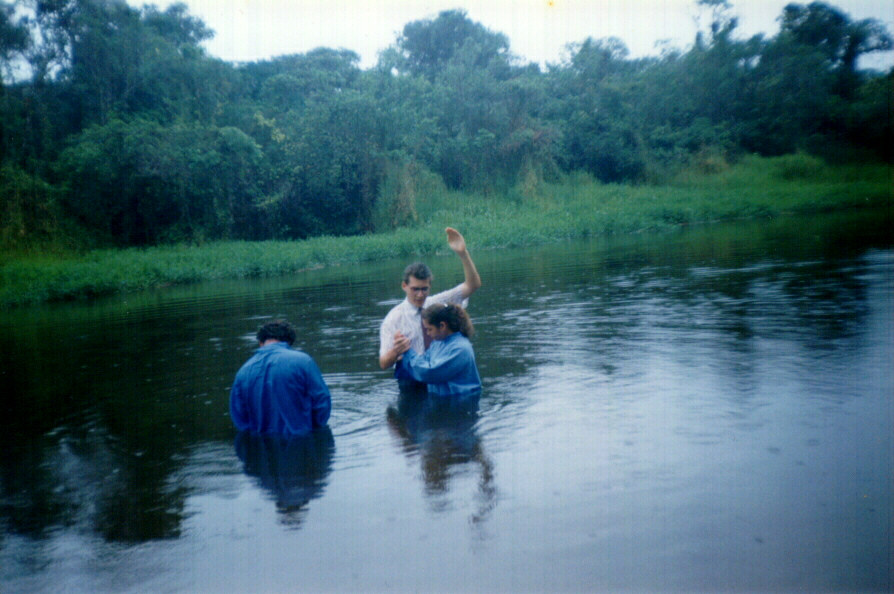 CRER
ARREPENDER-SE
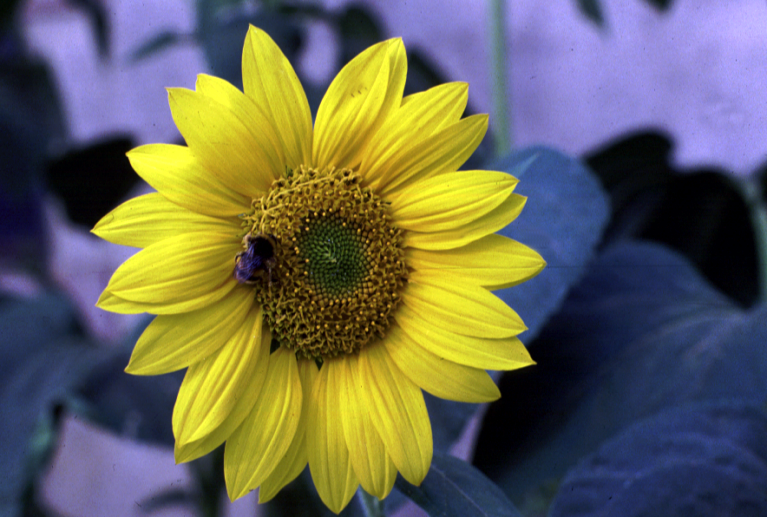 Novidade de vida
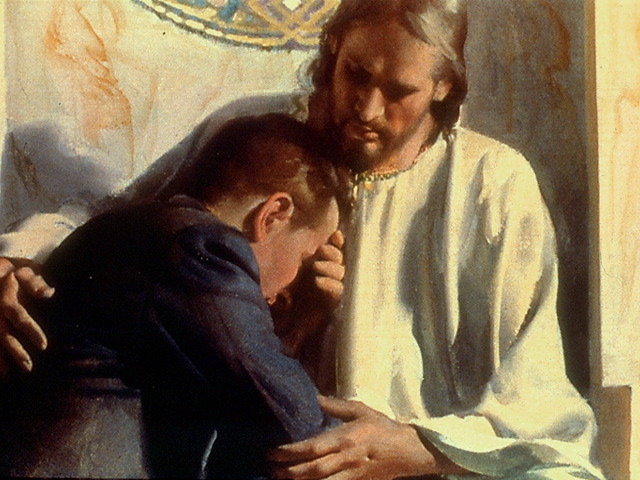 “ARREPENDEI-VOS, E CADA UM DE VÓS SEJA BATIZADO EM NOME DE JESUS CRISTO PARA REMISSÃO DOS VOSSOS PECADOS, RECEBEREIS O DOM DO ESPÍRITO SANTO.”       Atos 2:38
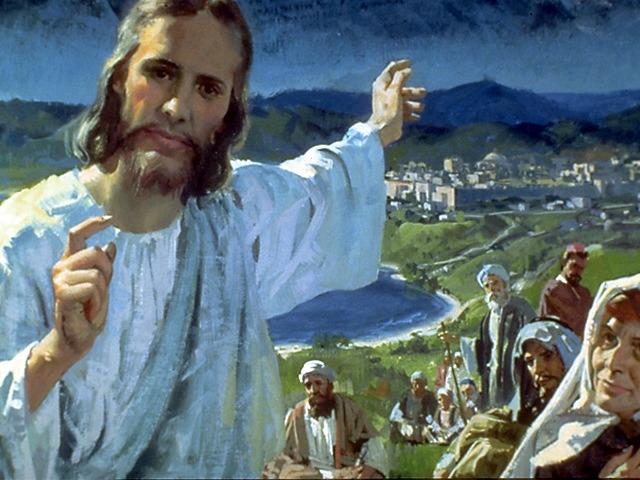 “PORQUE TODOS QUANTOS FÔSTES BATIZADOS EM CRISTO JÁ VOS REVESTISTES DE CRISTO.”  GÁL. 3:27
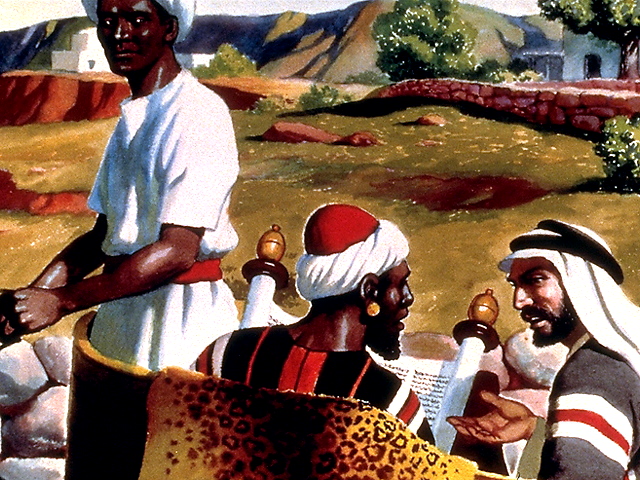 FELIPE E O EUNUCO
“Seguindo eles caminho fora, chegando a certo lugar onde havia água, disse o eunuco: Eis aqui água; que impede que eu seja batizado? É lícito, se crês de todo o coração. E, respondendo ele, disse: Creio que Jesus Cristo é o Filho de Deus.” At.8:36,37
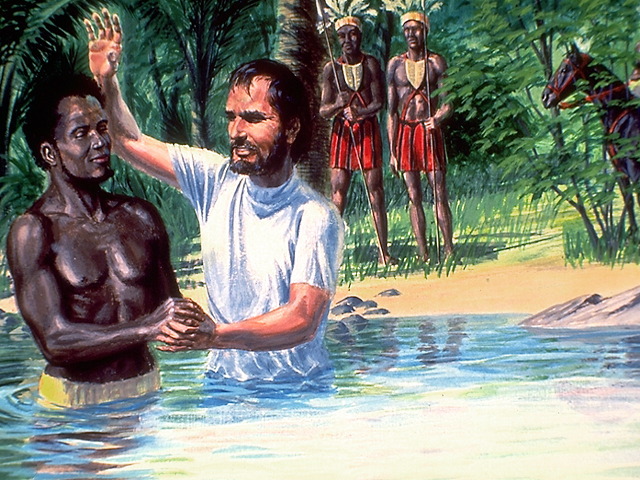 “Então, mandou parar o carro, ambos desceram à água, e Filipe batizou o eunuco.” At. 8: 38
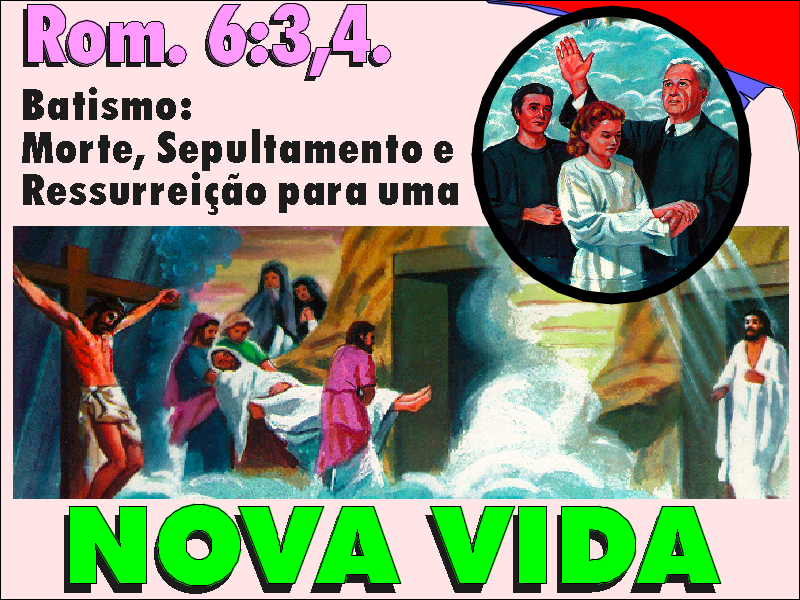 “OU NÃO SABEIS QUE TODOS QUANTOS FOMOS BATIZADOS EM CRISTO JESUS FOMOS BATIZADOS NA SUA MORTE? DE SORTE QUE FOMOS SEPULTADOS COM ELE PELO BATISMO NA MORTE, PARA QUE, COMO CRISTO RESSURGIU DENTRE OS MORTOS, PELA GLÓRIA DO PAI, ASSIM ANDEMOS NÓS TAMBÉM EM NOVIDADE DE VIDA.” ROM.6:3,4
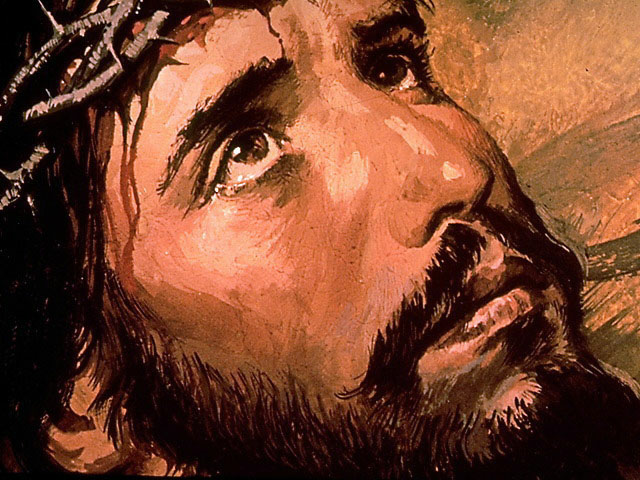 “SEPULTADOS COM ELE, NO BATISMO, NELE TAMBÉM RESSUSCITASTES PELA FÉ NO PODER DE DEUS, QUE O RESSUSCITOU DOS MORTOS.”  COLOSSENSES 2:12
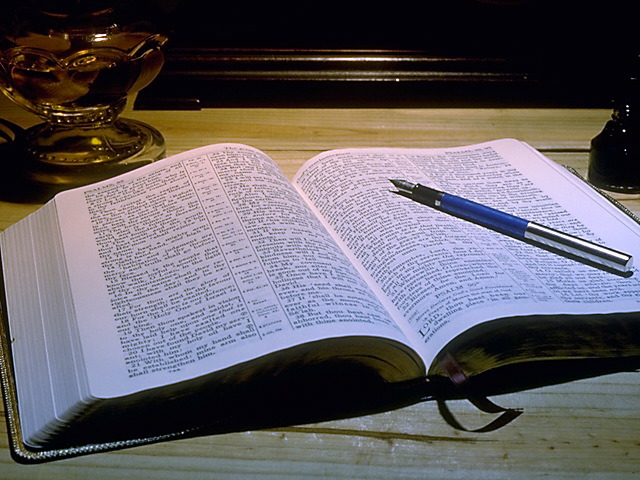 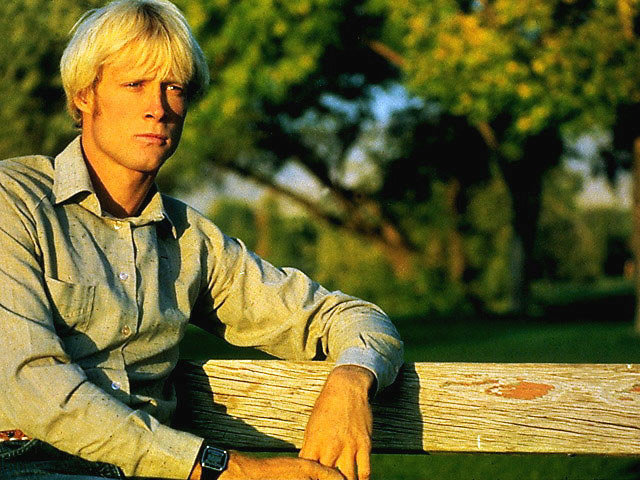 “E AGORA POR QUE TE DEMORAS? LEVANTA-TE, E BATIZA-TE, E LAVA OS TEUS PECADOS, INVOCANDO O NOME DO SENHOR”         ATOS 22:16
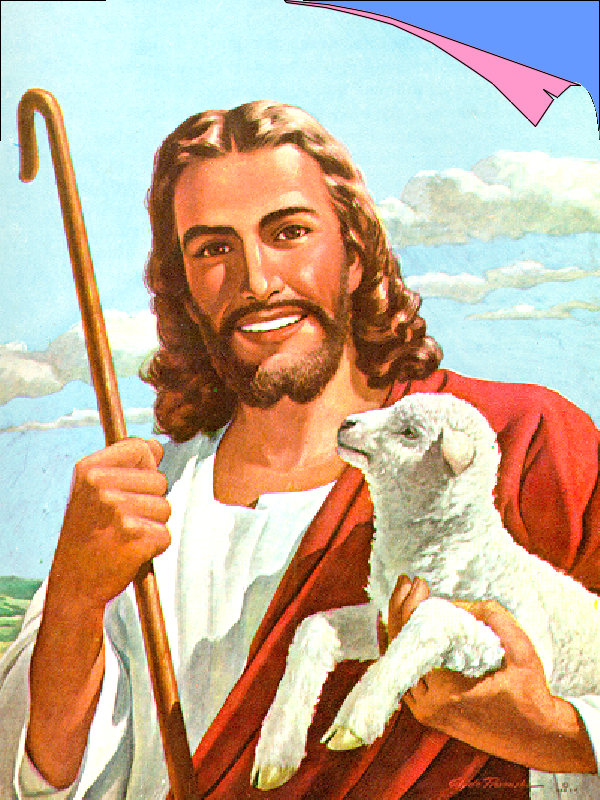 “Hoje, se ouvirdes a sua voz, não endureçais o vosso coração...” Hebreus 3:7